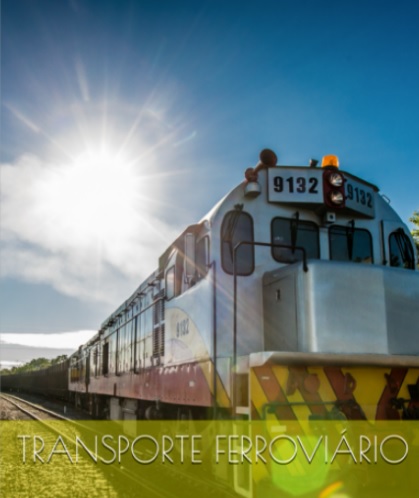 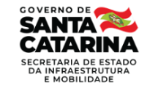 Santa Catarina retornará aos trilhos
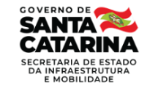 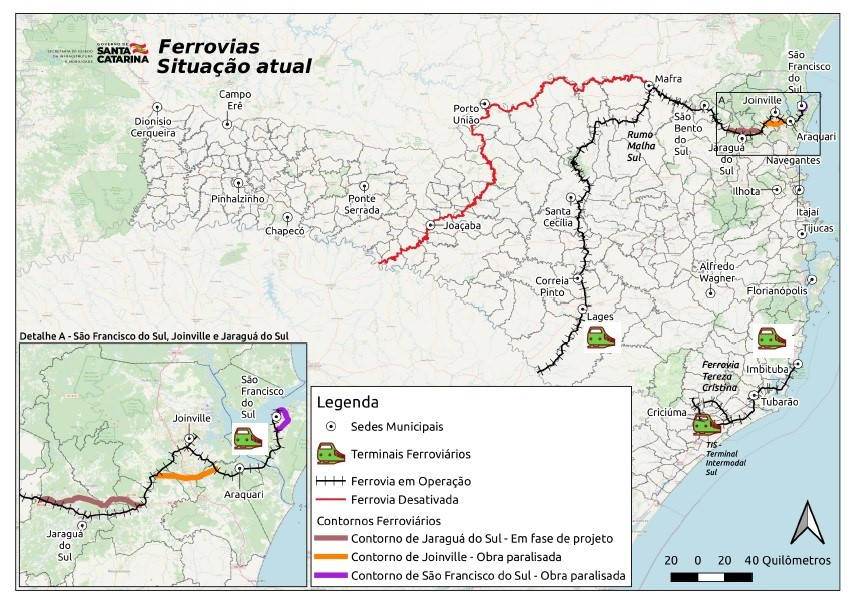 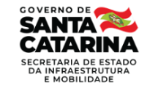 Ferrovia Tereza Cristina
164 km

Carvão mineral e contêineres

Terminais: Imbituba, Criciúma

Minas de carvão

Usina Termoelétrica Capivari


 
   Investimentos
Rumo Malha Sul
1201 km total

581 km em operação

620 km abandonados

Grãos, adubos, fertilizantes e combustíveis

Terminais: SFS  e Lages

Volumes para SFS diminuindo
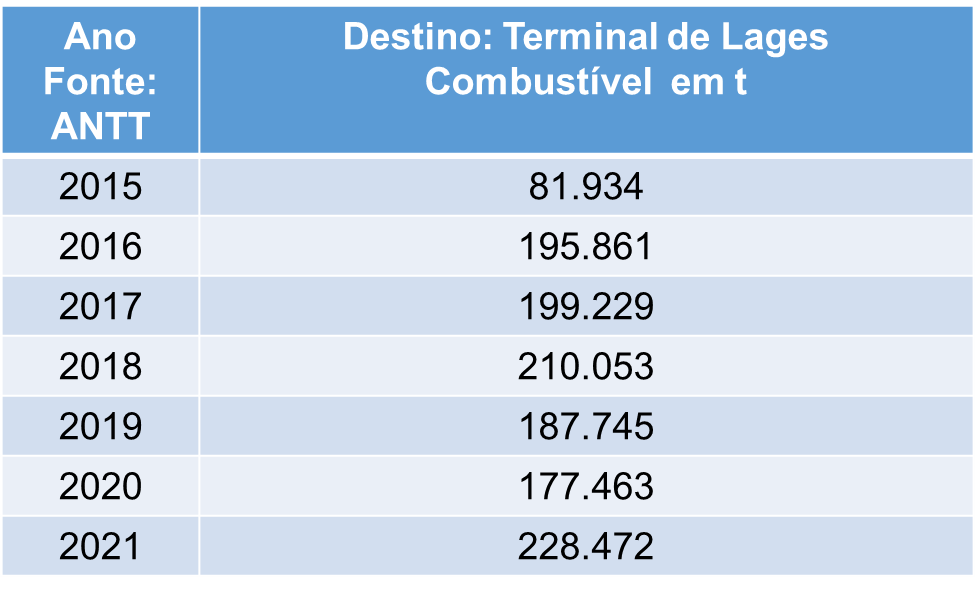 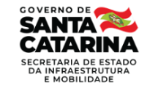 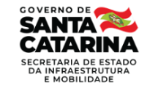 Rumo Malha Sul
l

Falta de manutenção da via


Velocidade baixa


Maior tempo de viagem


Aumento dos custos


Volumes menores
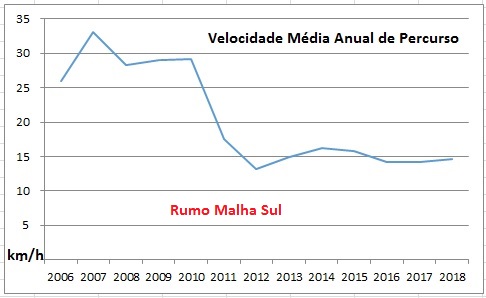 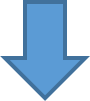 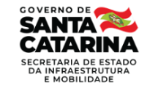 Ferrovias em SC - Diagnóstico
Rumo Malha Sul: má conservação da via: velocidade 15 km/h

 Rumo Malha Sul: poucos terminais de carga – 2 (Lages/SFS) 

 Falta de acessos ferroviários aos portos de Itajaí/Navegantes/Itapoá

 Regiões produtivas do Vale do Itajaí/Oeste/Meio Oeste sem serviço    ferroviário

 Fluxos ferroviários da Rumo diminuindo:          3.203.931 t em 2020
     graneis vegetais deslocados p/ Paranaguá       2.301.962 t em 2021

 Modo ferroviário no Comércio Exterior: 3,8 % 

 Ferrovia Tereza Cristina isolada da malha nacional
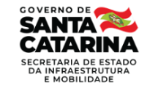 Histórico dos Planos e Projetos Ferroviários em SC
Total: milhão R$ 97,462
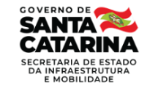 Resultados e Fatos que Influenciaram os Planos e Projetos Ferroviários em SC
Maior Utilização do Tronco Sul
O próprio ministro de Infraestrutura afirmou que o Tronco Sul, que liga os estados de São Paulo, Paraná, Santa Catarina e o Rio Grande do Sul, está subutilizado, fato que não justifica a construção de um novo eixo ferroviário para a Região Sul.
Evtea Ferrovia Leste Oeste Inviável
Taxa interna de retorno financeiro: 
TIR - “Y”: -0,933; 
TIR - Alternativa Itajaí: -0,236.
Tempo de recuperação dos custos financeiros: 
Payback – Alternativa “Y” > 35 anos; 
Payback – Alternativa Itajaí > 35 anos.
Ferrovia Norte Sul Tramo Sul não será construída
o Ministério da Infraestrutura comunicou que a construção do trecho sul da Ferrovia Norte-Sul, entre Estrela D’ Oeste em São Paulo e o Porto do Rio Grande no Rio Grande do Sul, não é prioridade para o governo federal.
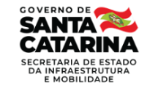 O que fazer entre 2022 a 2035 ?
l
Ferrovia Leste Oeste (bitola larga) inviável até 2035 (Cenário 6 do PNL)

Ferrovia Norte Sul Trecho Sul (bitola larga) deverá ser construída só em 2035 (Cenário 6 do PNL)

Tronco Sul disponível (bitola métrica)

Ferrovia Tereza Cristina (bitola métrica) isolada

Rumo Malha Sul (bitola métrica) pouco utilizada

BR-101 saturada
Decisão do Governo de SC
Por que fazer os Projetos?
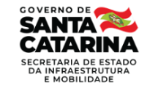 Necessidade de reformular os projetos para bitola métrica 

 Importância do Tronco Sul e as conexões com a Rumo Malha Paulista (SP/RJ/MG), FCA/VLi (SP/MG/GO/DF), Rumo Malha Norte (MT/GO/TO/MA) e Rumo Malha Oeste (SP/MS): portos catarinenses movimentação 43,0 milhões t de outros estados 

 Justificar a recapacitação do Tronco Sul na renovação da concessão da Malha Sul

 Dar acessos ferroviários aos portos catarinenses: somente 3,8 % por ferrovia
     Aliviar o fluxo de caminhões na BR-101

 Dotar o Vale do Itajaí/Oeste/Meio Oeste com serviço ferroviário

 Ligar da Ferrovia Tereza Cristina com o Tronco Sul: explorar todo potencial do Porto    de Imbituba

 Projetar uma rede de Terminais Ferroviários Intermodais
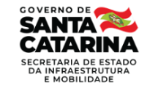 Ferrovias em SC - Propostas
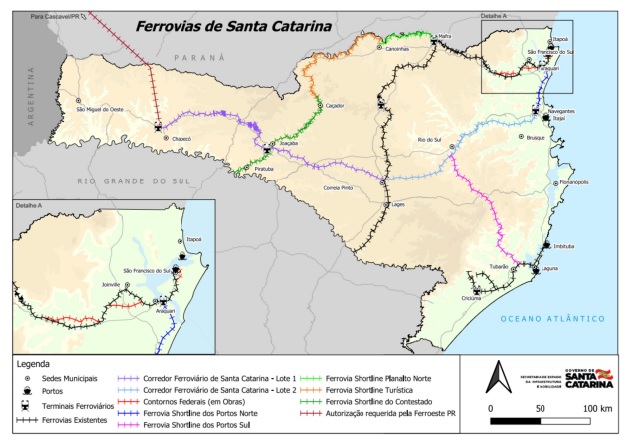 Terminar obras dos contornos

 Contratar projetos de engenharia

 Incentivar novos terminais *

 Apoiar a ligação Cascável/Chapecó

 Recuperar de linhas abandonadas

 Apoiar a recapacitação da Rumo

 Utilizar o Marco Regulatório
* TGB Araquari Navegantes Planalto Serrano Meio Oeste Chapecó
Projetos de Engenharia
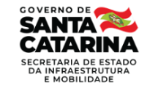 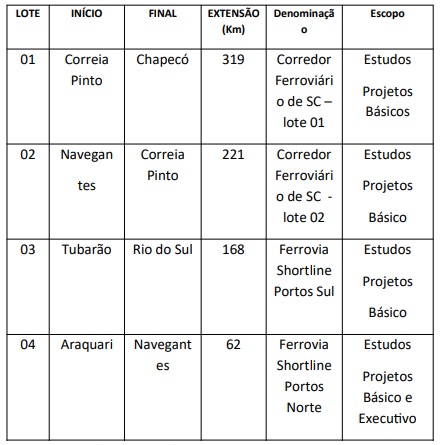 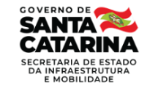 1ª Etapa - 2022
l

 Lote 1 – Correia Pinto – Chapecó

 Lote 4 – Araquari - Navegantes
Modal Ferroviário
 
1. Em fase de licitação para a contratação dos projetos
 
1.1. Corredor Ferroviário de SC, Trecho entre Chapecó e Correia Pinto (LOTE 1)
 - Autos do SIE 25508/2021 (lote 1),
- Contratação para a elaboração de projeto básico,
- Extensão estimada: 319 km,
- Orçamento básico (mês base: janeiro de 2021) de R$ 51.986.547,69 
- Prazo de execução, do projeto básico, de 24 meses,
- Propostas vencedora até o sétimo colocado: varia de R$ 25.998.472,27 (lance válido) a R$ 43.921.384,72
- Até a presente data, a licitação está em fase recursal
 
1.2. Ferrovia dos Portos, Trecho entre Araquari e Navegantes (LOTE 2)
 - Autos do SIE 25508/2021 (lote 2),
- Contratação para a elaboração de projeto executivo,
- Extensão estimada: 62 km,
- Orçamento básico (mês base: janeiro de 2021) de R$ 11.173.068,16
- Prazo de execução, do projeto executivo, de 24 meses,
- Proposta vencedora até o sétimo colocado: R$ 7.998.743.59 (lance válido) a R$ 9.468.353,71
- Até a presente data, a licitação está em fase recursal
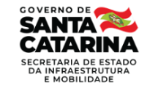 Ferrovia dos Portos Norte
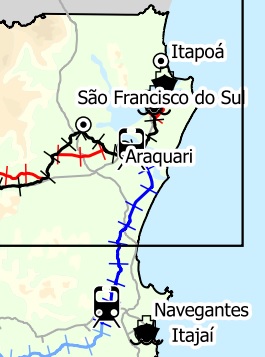 Acesso ferroviário aos portos 

 Projeto Básico e Executivo

 Araquari - Navegantes

Terminais Hidroferroviário
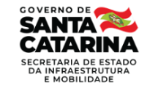 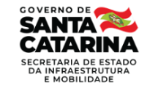 Corredor Ferroviário de SC
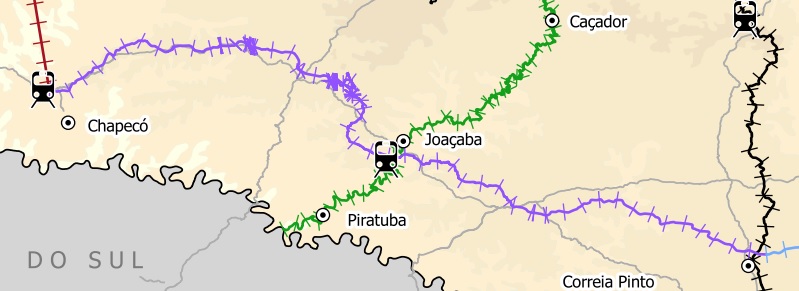 Acesso ferroviário ao Oeste

Projeto Básico

Tronco Sul - Chapecó

Terminais Rodoferroviários
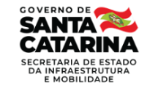 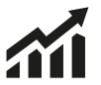 Quadro de Investimentos
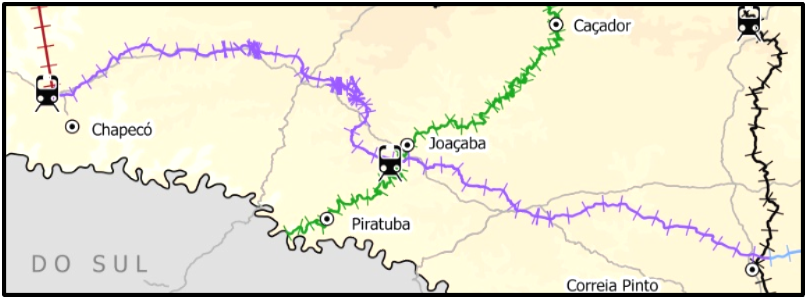 51.986.547,69 (em R$)
   Projeto Básico / 319 Km
Lote 1 – Correia Pinto - Chapecó
63.159.615,85
            (em R$)
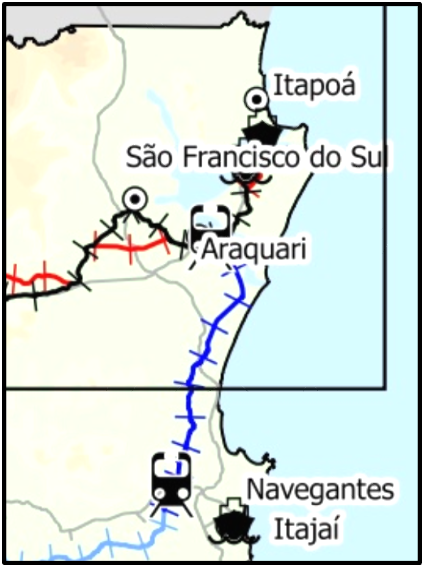 11.173.068,16 (em R$)
    Projeto Executivo / 62 Km
Lote 4: Araquari - Navegantes
Edital aberto: entrega das propostas dia 6 de maio de 2022
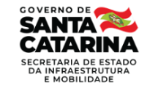 2ª Etapa - 2022
Lote 2 – Navegantes - Correia Pinto 

 Lote 3 – Tubarão – Rio do Sul
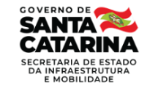 Marco Regulatório das Ferrovias
LEI Nº 14.273, DE 23 DE DEZEMBRO DE 2021
Art. 1º  Esta Lei dispõe sobre a organização do transporte ferroviário, o uso da infraestrutura ferroviária, os tipos de outorga para a exploração indireta de ferrovias em território nacional, as operações urbanísticas a elas associadas e dá outras providências.
Art. 7º A exploração de ferrovias será executada pela União, pelo Distrito Federal e pelos Estados e Municípios, no âmbito de suas respectivas competências, de forma:
I - direta; ou
II - indireta, por meio de autorização ou concessão.
Art. 8º A exploração indireta de ferrovias será exercida por operadora ferroviária:
I - em regime privado, mediante outorga de autorização;
II - em regime público, mediante outorga de concessão.
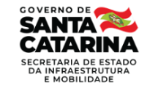 Próximas atividades - 2022
Contratos de Adesão com a União Federal , através da SC Parcerias

Real objeto do leilão: Construção dos 4 lotes

Cessão onerosa, com encargos, dos direitos e obrigações titularizados pela SC Participações, no âmbito do Contratos de Adesão celebrados com a União Federal, assim como de bens que compõem a prestação do serviço público autorizado.
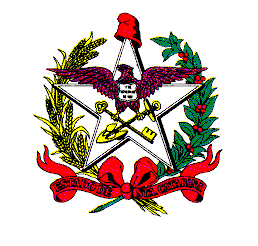 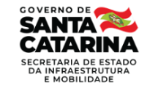 SECRETARIA DE ESTADO DA INFRAESTRUTURA E MOBILIDADE
DIRETORIA DE INTEGRAÇÃO DE TRANSPORTES – DITR

Rua Tenente Silveira, 162 – 9º andar – Centro – Florianópolis/SC – CEP 88010-300
PABX (48) 3664-2000 – FAX 3222-0209 

silviosantos@sie.sc.gov.br